SMV: Selective Multi-Versioning STM
1
Dmitri Perelman
Idit Keidar
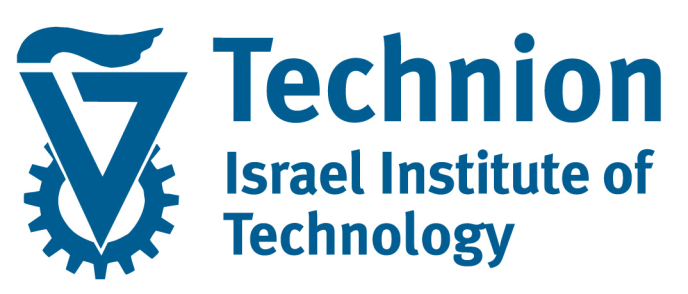 TRANSACT 2010
Agenda
2
Introduction and problem statement
reduce the number of aborts
memory consumption
invisible reads
SMV algorithm
keeps versions that can help save aborts
automatically removes others
Preliminary evaluation
good for read-dominated workloads
TRANSACT 2010
Forceful aborts
3
Aborting transactions is bad
work is lost
resources are wasted
overall throughput decreases
livelock
TRANSACT 2010
[Speaker Notes: One of the most important aspects of STM is the way it aborts transactions. Generally, aborting is bad: the work done by the transaction is lost, the resources are wasted and the overall throughput decreases.]
Unnecessary aborts
4
necessary abort
unnecessary abort
T1
A
T3
A
o1
o1
T1
o2
o2
T2
C
T2
C
Sometimes aborts are necessary
continuing the run would violate correctness
And sometimes they are not 
the suspicion is unjustified
TRANSACT 2010
[Speaker Notes: Some of the aborts are inevitable because continuing the run without aborting any transaction would violate the correctness of the run (example).
However, sometimes the aborts are done in the conservative way, for example upon a transactional conflict (example).]
Multi-Versioning in STM
5
Keeping multiple versions can prevent aborts
Single-versioned STM
Multi-versioned STM
T1
T2
T1
T2
o1
o1
o2
o2
C
A
C
C
cannot read the latest version – read the previous one
cannot read the latest version – abort
TRANSACT 2010
[Speaker Notes: One of the most obvious ways to reduce the number of aborts is to keep multiple versions per object.
Examples.]
GC challenge
6
Must clean up the old versions
Many existing TMs keep a list of n past versions
some kept versions are useless
some potentially useful versions are removed
T1
T2
o1
TM keeps the list of 5 past object versions
o2
A
The needed version has been removed
The sixth version is removed
Past versions are kept though they will never be read
TRANSACT 2010
[Speaker Notes: One of the challenges we’ve got when using multi-versioned STM is the question of when and how to remove old object versions. 

One possibility is merely to keep n past object versions for each object for some constant n (the way chosen by many TMs existing today).However, this approach is far from optimal: we will see now that some kept versions are useless (will never be read by any transaction), thus exploding memory consumption, while some of the needed versions are removed. 
Example…]
Visibility challenge
7
Changes in memory accessed by other transactions
demand the use of costly mechanisms (e.g., volatile variables)

We want invisible readers
do not change data that can be read by others
avoid cache thrashing
TRANSACT 2010
[Speaker Notes: Another important question every TM needs to treat is the way it allows its txns to change the shared memory. Whenever a transaction changes the memory that can be read by other transactions,  costly synchronization structures like locks, volatile variables, memory barriers, etc. should be used for reading the data.

While it is clear that update transactions have to change the memory seen by other transactions, we would like read-only transaction to modify shared memory as less as possible, namely, we want invisible readers. In this way we avoid cache thrashing and allow lighter read operations.]
Agenda
8
Introduction and problem statement
reduce the number of aborts
memory consumption
invisible reads
SMV algorithm
keeps versions that can help save aborts
automatically removes others
Preliminary evaluation
good for read-dominated workloads
TRANSACT 2010
[Speaker Notes: And now I will present our new Selective Multi-Versioning algorithm, which keeps the versions that can be potentially read and automatically removes others.]
SMV design principles
9
A txn is aborted if:
update txn: an object from the read-set is overwritten (like most other STMs existing today)
read-only txn: (almost) never – commits in a lock-free manner
Ti reads the latest object value written before Ti starts
Versions are kept as long as they might be needed
Read-only transactions are invisible
T1
T2
o1
o2
C
o3
C
Start time snapshot
TRANSACT 2010
[Speaker Notes: Firstly, we present the design principles behind SMV:
SMV aborts a transaction upon a read in the following cases. Update txn – if the object that has been read is overwritten, read-only txn – (almost) never. 
 In order to let each read-only txn commit successfully, SMV preserves the following invariant: a read-only txn T_i reads the latest object value written before T_i start (example). In this way we guarantee that read-only txns obtain a consistent snapshot of the system corresponding to T_i’s start.
GC challenge treatment: versions are kept as long as they might be needed
Visibility challenge treatment: read-only txns are invisible]
SMV design principles – GC challenge
10
A version is removed when it has no potential readers
Readers are invisible
No transaction can know whether a given version can be removed
explicit GC is not possible
T1
T2
T2
o1
o1
Indistinguishable
o2
o2
C
C
Kept
Removed
TRANSACT 2010
[Speaker Notes: Well, on one hand we claim that a version is removed when it has no potential readers (example). On the other hand, we say that we want the readers to be invisible. These two together result in the fact that no txn can know whether a given version can be removed. Therefore, explicit GC is not possible.]
Automated GC in SMV
11
Solution: use auxiliary GC threads provided by managed memory systems
remove unreachable object versions

Read-only transactions are invisible to other transactions, but visible to the “see-all” GC threads
theoretically visible
practically invisible (GC threads run infrequently)
TRANSACT 2010
[Speaker Notes: However, we may use the auxiliary GC threads available in the systems with managed memory. These threads remove unreachable object versions automatically (no thread needs to define explicitly that the object version should be removed). 

GC threads traverse all the memory, including the private regions of transactions. In this case, the updates made by read-only transactions are not seen to other transactions but seen to the “see-all” GC threads. From the theoretical point of view these operations are “visible”, but in practice: 1) no volatile variables/memory barriers are needed, 2) the GC threads run once in a while, therefore these operations invoke few cache invalidations.]
SMV time progress
12
Logical version clock 
incremented by update transactions upon commit
implemented as a linked list of time points


Object handles
hold versioned locks ala TL2
point to the latest object version only
curPoint
time point 9
time point 10
time point 11
o1
data
ver = 5
TRANSACT 2010
[Speaker Notes: We track the time of operations using a global logical version clock. This version clock is incremented by update transactions upon commit. Unlike other STMs, in which this clock is just a scalar, we implement a version clock using a linked list of time points (example). 

Objects are accessed via object handles. Each object handle keeps a reference to the latest object version and a versioned lock ala TL2. The value of the versioned lock corresponds to the creation time of the latest version.]
Selective Multi-Versioning STM – overview
13
ver ≤ start time?
o1
o2
T1
T2
o1
ver = 10
ver = 5
ver = 10
ver = 5
o2
C
data10
data5
data5
data10
curPoint
The value to be read
time point 9
time point 10
T1
TRANSACT 2010
Selective Multi-Versioning STM – GC overview
14
Old versions are kept as long as they have potential readers
after that they are garbage collected automatically
o1
o2
T1
T2
o1
ver = 10
ver = 10
o2
C
C
data10
data5
data5
data10
curPoint
time point 9
time point 10
time point 11
T1
TRANSACT 2010
“Unready” time points issue
15
Committing transaction:
first inserts the new time point
then updates the write-set
Potential problem:








A similar problem is the reason for using locks + double checking in TL2 (each read is pre- and post-validated)
ver ≤ start time?
o1
o2
ver = 10
ver = 5
ver = 5
data10
data5
data5
curPoint
time point 9
time point 10
correctness 
violation!
T1
T2
paused
writes o1 and o2
reads o1 and o2
TRANSACT 2010
“Unready” time points solution
16
Each time point has a boolean ready flag
true when all the objects are updated
readyPoint points to the latest time point in the ready prefix
ver ≤ start time?
o1
o2
ver = 10
ver = 5
ver = 5
readyPoint
data10
data5
data5
curPoint
time point 9
ready = true
time point 10
ready = false
consistent snapshot
T1
T2
writes o1 and o2
reads o1 and o2
paused
TRANSACT 2010
Limiting time point traversals
17
The number of traversed time points might be large
a long read-only txn interleaves with a lot of short update txns
Limit this number
the txn is aborted after traversing WindowSize time points
Breaks the guarantee of unabortable read-only txns
but improves performance
time point 9
time point 10
time point 11
time point 59
time point 60
…
…
T1
WindowSize
TRANSACT 2010
[Speaker Notes: As we said earlier, a read-only txn traverses the time point list till finding a time point with a reference to the suitable version. However, if a long read-only txn interleaves with a high number of short update txns, then each read operation might invoke a long traversal, which makes a long read-only txn even longer and hampers GC process.

In order to avoid that we limit the number of time points a read-only txn may traverse – it is aborted after traversing WindowSize time points. This limitation breaks the guarantee of unabortable read-only txns, but improves performance in certain cases.]
Agenda
18
Introduction and problem statement
reduce the number of aborts
memory consumption
invisible reads
SMV algorithm
keeps versions that can help save aborts
automatically removes others
Preliminary evaluation
good for read-dominated workloads
TRANSACT 2010
Preliminary evaluation – experiment setup
19
STMBench7 evaluation framework – Java version
read-dominated and read-write workloads support

Implemented the following algorithms:
SMV (WindowSize = 100)
SMVUnlimited (WindowSize = ∞)
TL2-style – mimics the basic behavior of TL2
k-versioned – each object keeps k versions (like in LSA)

Did not use the software optimizations used in the original algorithms
common code platform for comparing the algorithmic issues only
TRANSACT 2010
[Speaker Notes: We evaluated SMV performance using the Java version of STMBench7 evaluation framework. This framework may run read-dominated or read-write workloads (define the share of read-only txns). 

We wanted to check the very idea of using multiple versions in SMV, therefore we compared it to the closest STM algorithms, namely, TL2 and the multi-versioned variation of TL2 (pretty similar to LSA). 

We implemented SMV with WindowSize equal to 100, SMVUnlimited without the limitation of time points traversals, TL2-style algorithm and the k-versioned algorithm. We should notice that we didn’t implement all the software optimizations used in the original TL2 implementation. Our aim was to compare the algorithmic issues and therefore we tried to use the common code platform for all the algorithms implementations.]
Read-dominated workloads
20
Emphasize the strong sides of SMV:
intensive use of old object versions by read-only txns
read-only txns do not need to traverse many time points
TRANSACT 2010
[Speaker Notes: In this slide we present a throughput and a commit-ratio of the algorithms in the read-dominated workloads.
Read-dominated workloads emphasize the strong sides of SMV: on the one hand, read-only txns intensively use the old object versions kept by the algorithm, on the other hand, the rate of update transactions is relatively low s.t. read-only txns do not have to traverse a high number of time points. 

We see that the commit-ratio of SMV remains very close to 1.0 even in the cases where the commit-ratio of TL2 and k-versioned algorithms drop below 0.6 and 0.8 respectively. 
The throughput of SMV continues growing up to 32 threads and is substantially higher (factor of 2.0) than the throughput of TL2 and k-versioned algorithms.]
Read-write workloads
21
Present the worst-case scenario for SMV:
update txns cannot leverage multiple versions (low commit-ratio)
read-only txns traverse long time point list suffixes (high overhead)
TRANSACT 2010
[Speaker Notes: Here we show the results of running the read-write workloads in STMBench7. These workloads represent the worst case scenarios for SMV: on the one hand, there are a lot of update txns that cannot leverage multiple versions, therefore the commit-ratio drops when the number of threads grows. On the other hand, read-only txns have to traverse a lot of time points, which imposes a high overhead. 

Therefore, we see that the throughput of SMV becomes worse than the throughput of TL2 and 4-versioned algorithms when the number of threads becomes large.]
Memory consumption
22
Read-dominated workloads
Read-write workloads
SMV memory consumption is low – for most of the objects keeps last version only
SMVUnlimited memory consumption is high because of long read-only txns
TRANSACT 2010
[Speaker Notes: Finally, several words about memory consumption. We may see that in the read-dominated workloads SMV memory consumption is similar to that of TL2 – and that is because SMV keeps object versions in a selective way,  for infrequently updated objects it keeps last version only.

In the read-write workloads, we may notice that SMVUnlimited memory consumption is substantially higher than the others, because of long read-only txns, which don’t allow GC process. However, SMV memory consumption is still lower than that of the algorithms keeping a constant number of versions.]
Further work
23
Deuce framework
field-based synchronization
STAMP + STMBench7 benchmarks built-in
Profiling
overhead vs. aborts rate
GC threads in the non-managed environment
fine-tuned GC for txn objects
TRANSACT 2010
Thank you
24
TRANSACT 2010